Радиоуправляемая лего-платформа
Подготовила воспитатель Носик Л.С.
МКДОУ детский сад «Черёмушка
Лего-конструирование- это огромный мир, полный неожиданных открытий, удивительных изобретений и большого удовольствия от поделки, созданной собственными руками. Ребёнок создаёт, творит и при этом его развитие идёт сразу в нескольких направлениях:
/
- развивается его воображение, творчество и мышление- учится ориентированию в пространстве- развивается мелкая моторика рук- развивается речь- внимание и усидчивость.Разнообразие лего-конструкторов поражает своим широким выбором на любой вкус , но хотелось бы уделить особое внимание радиоуправляемым моделям.
.
Радиоуправляемая лего-платформа
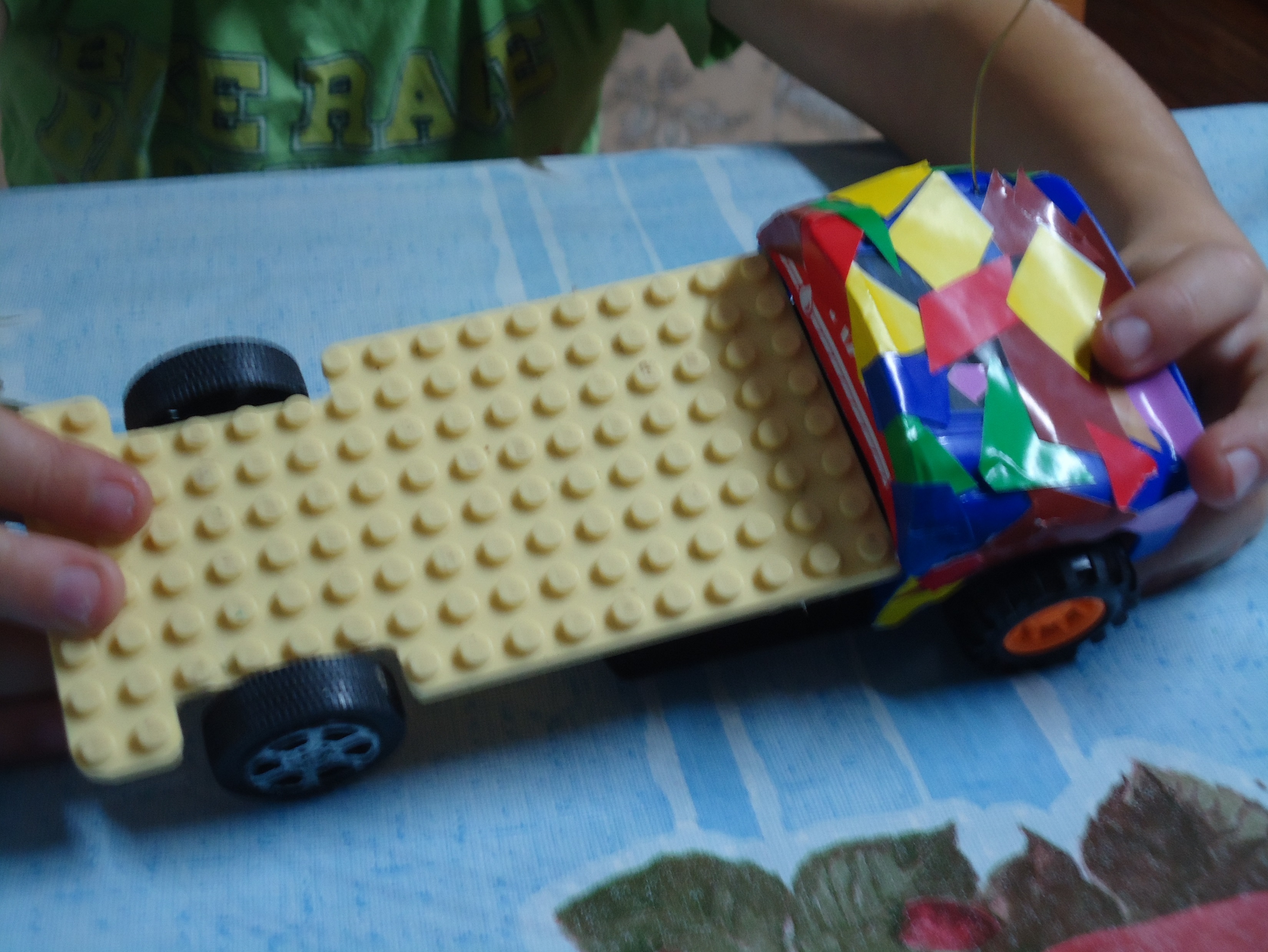 Для работы нам понадобится…
… и набор конструктора «Лего»
Приступаем к работе.1. Соединяем проводами редуктор с микросхемой и элементом питания.
2. Собранный блок прячем под частью корпуса от старой машинки.
Маскируем корпусом от старой игрушки.
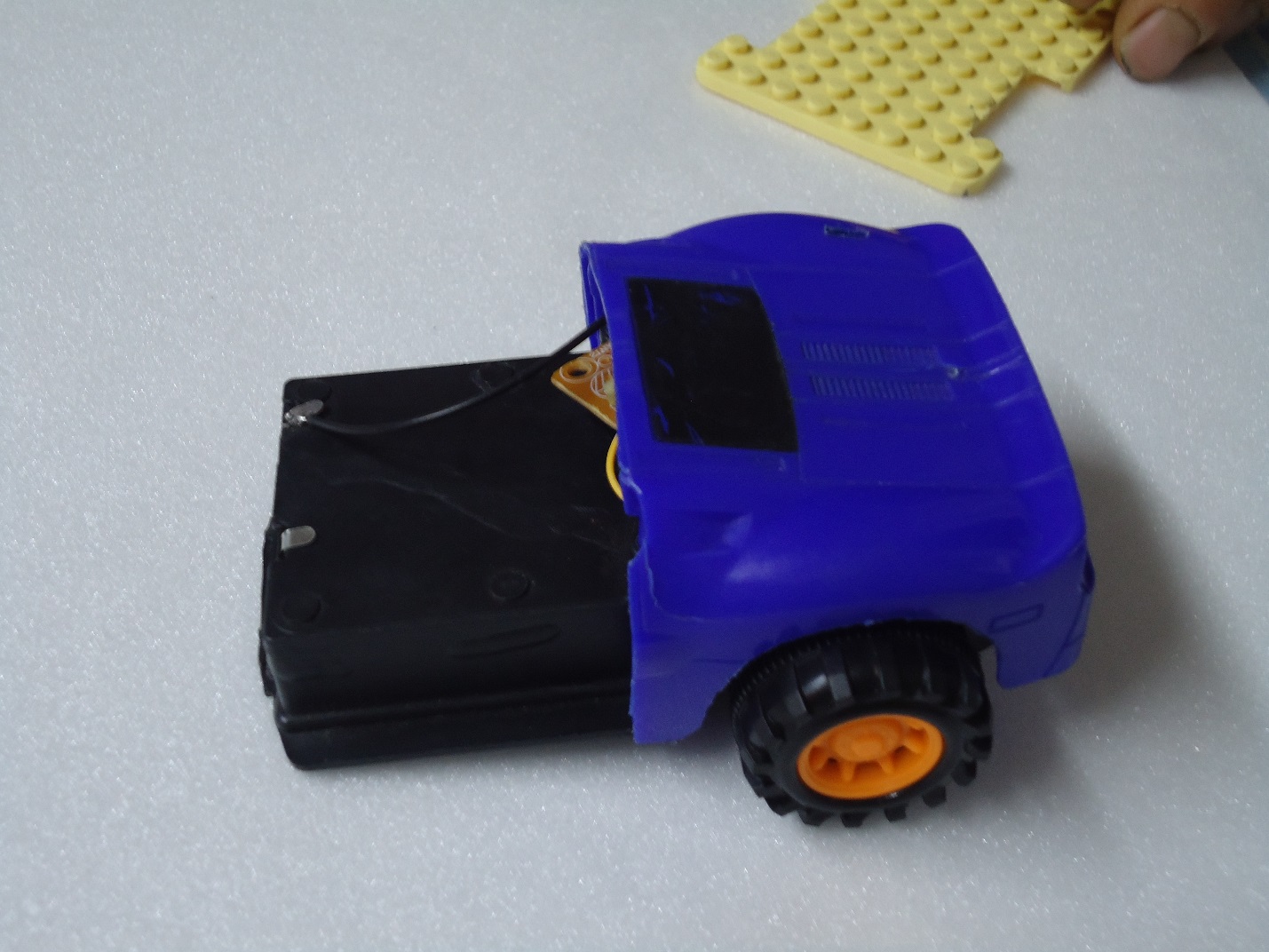 3. Приступаем к изготовлению платформы.
Приклеиваем колёса с обратной стороны платформы при помощи клеевого пистолета.
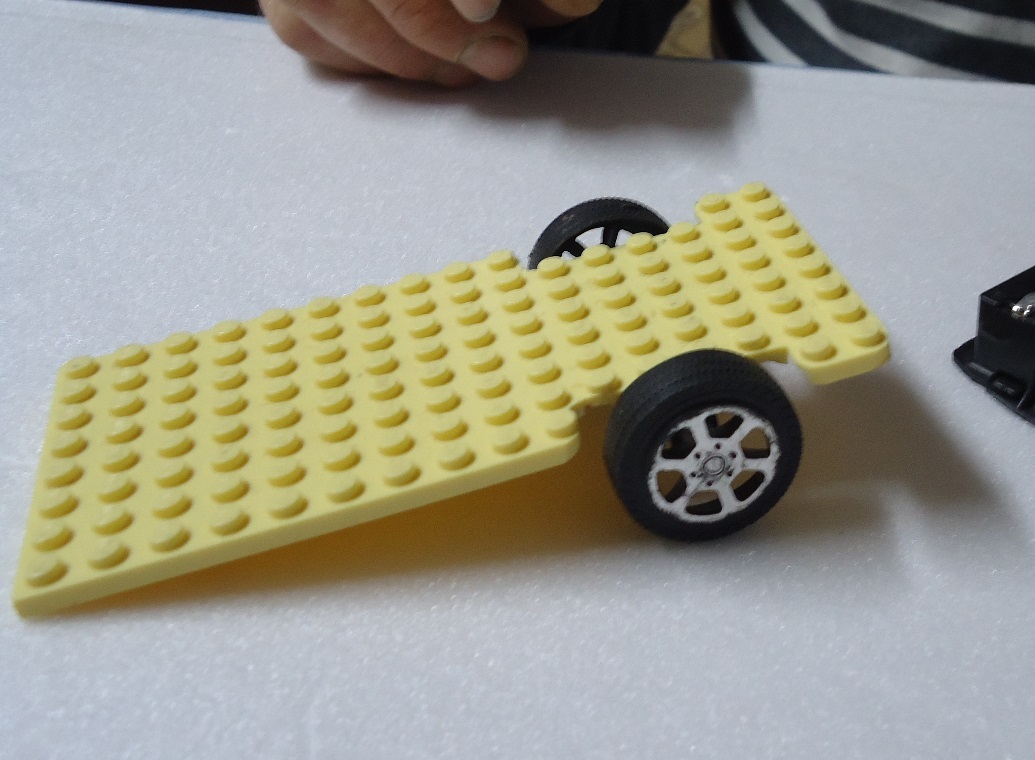 4. При помощи клея собираем конструкцию.
Вот что вышло!
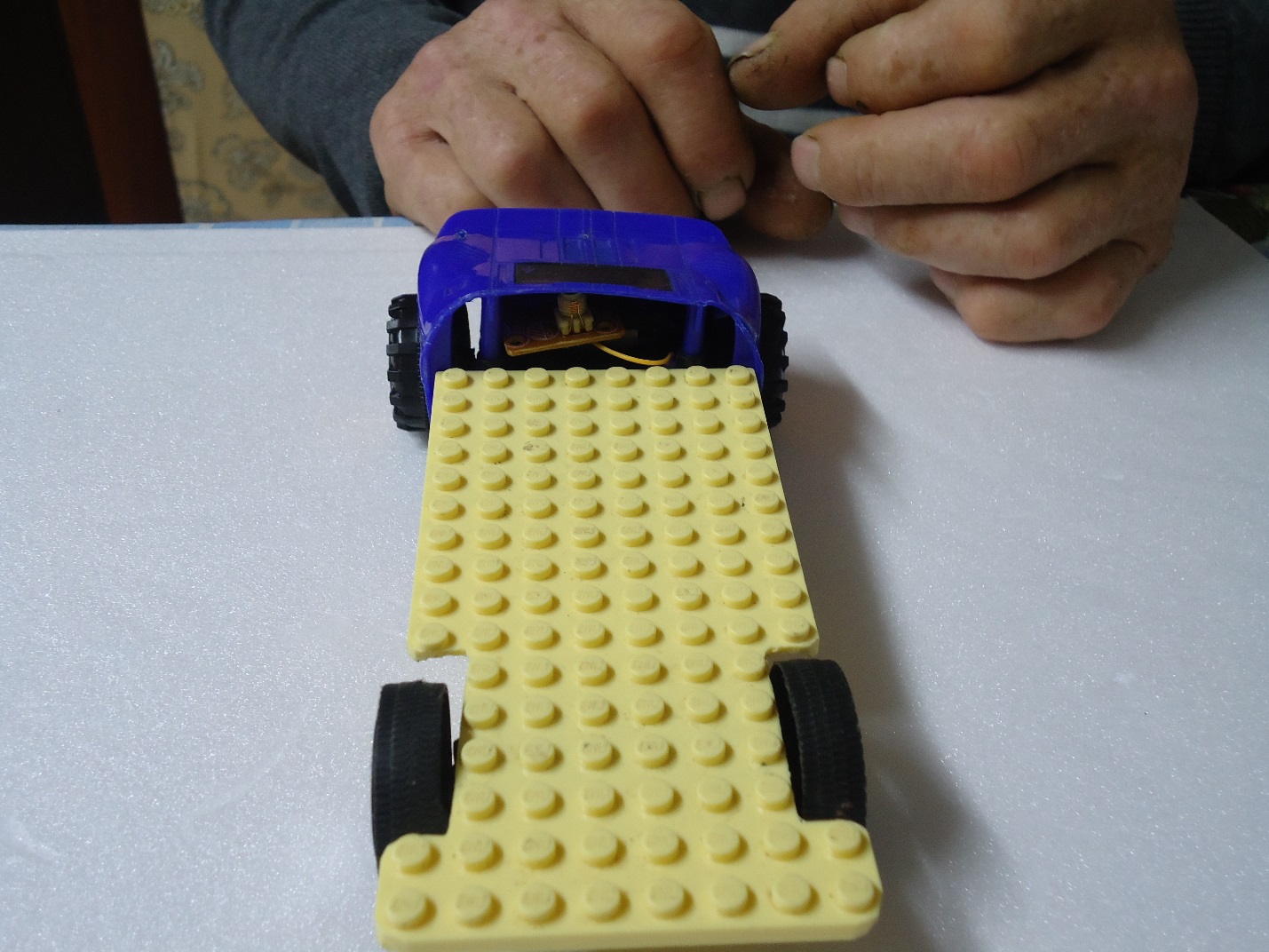 Первое испытание.
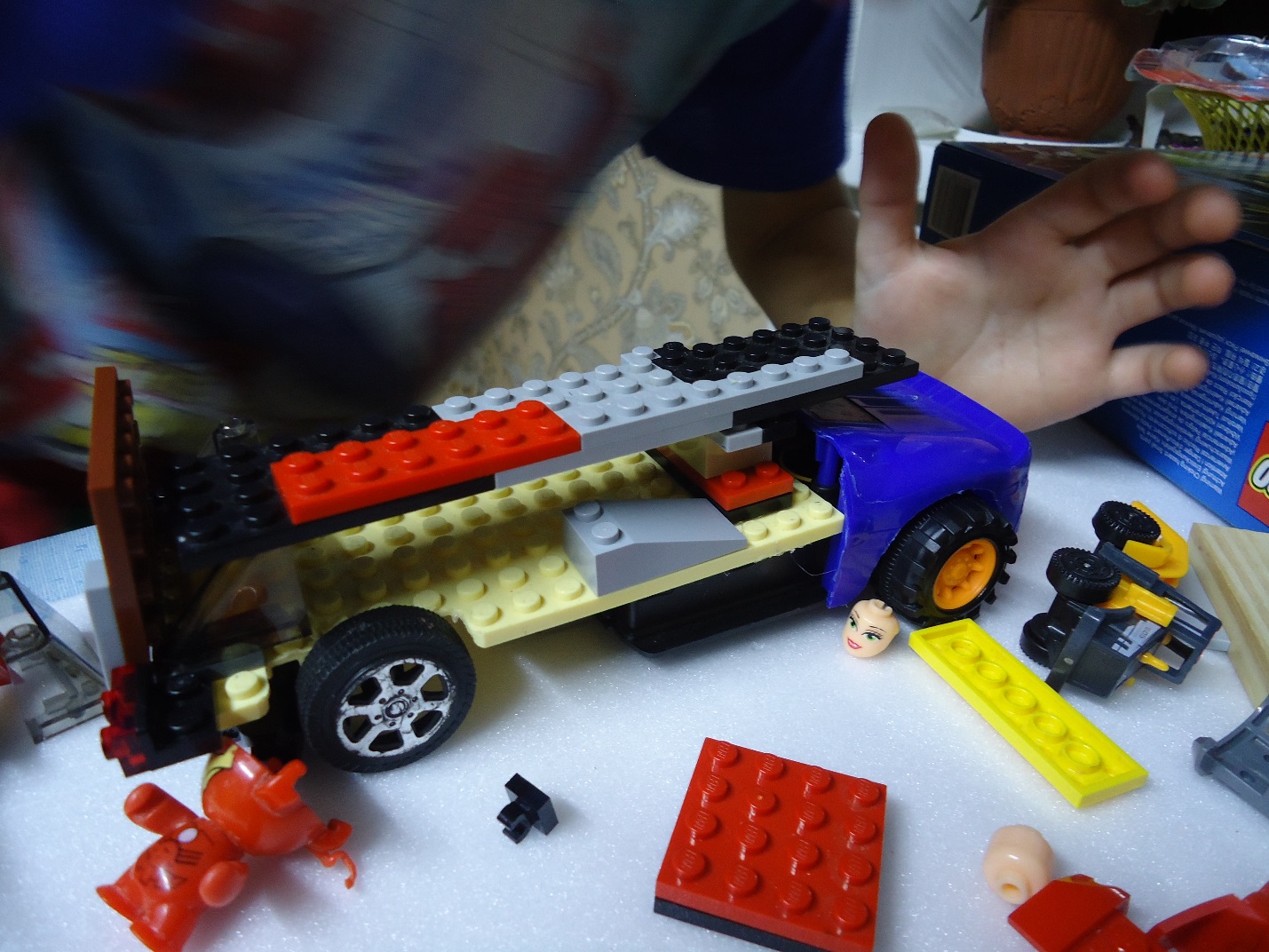 5.Чтобы лего-платформа принимала радиосигнал нужна антенна.
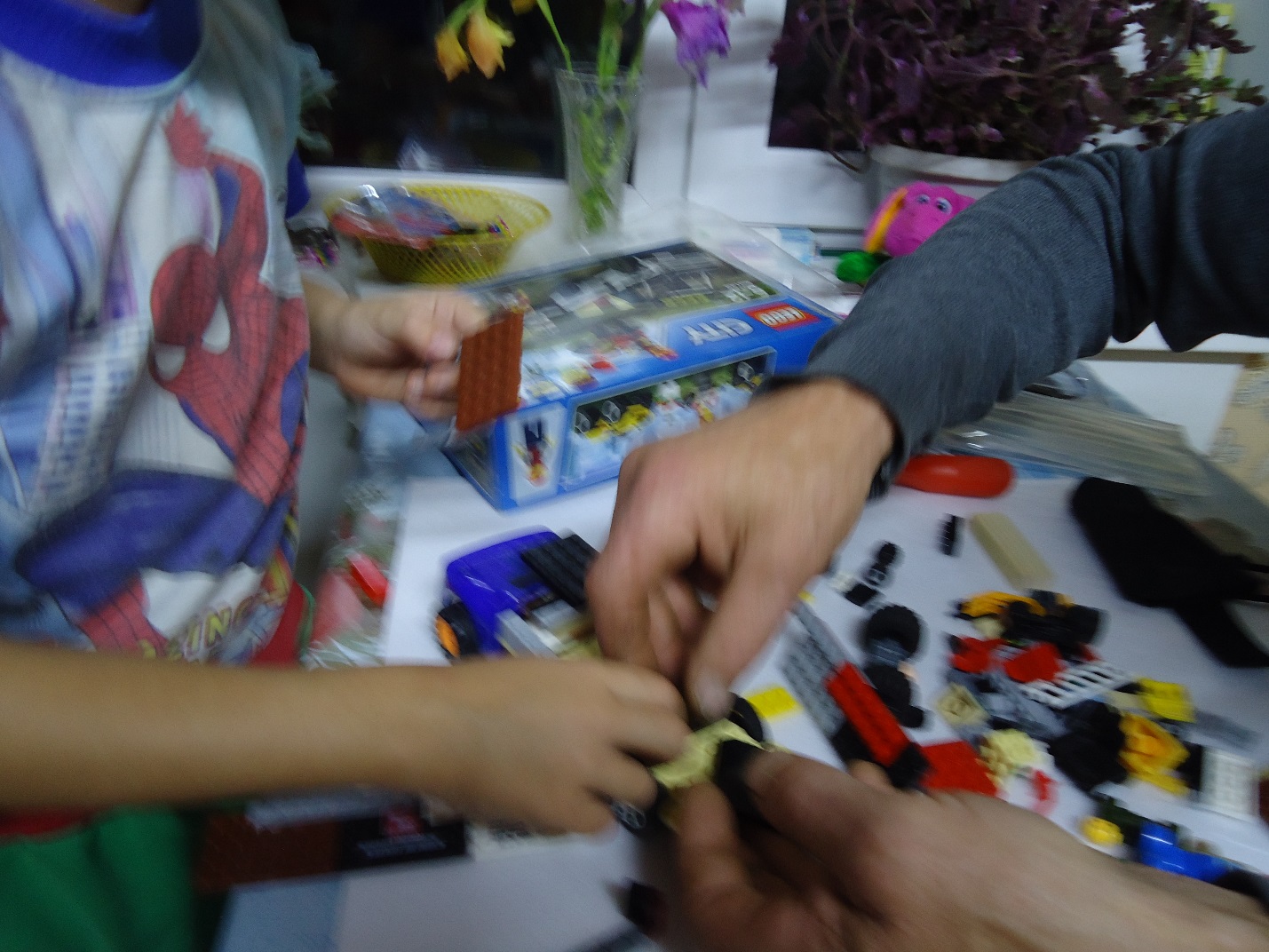 Антенна установлена.
6.Необходимо украсить и это вполне по силам ребёнку.
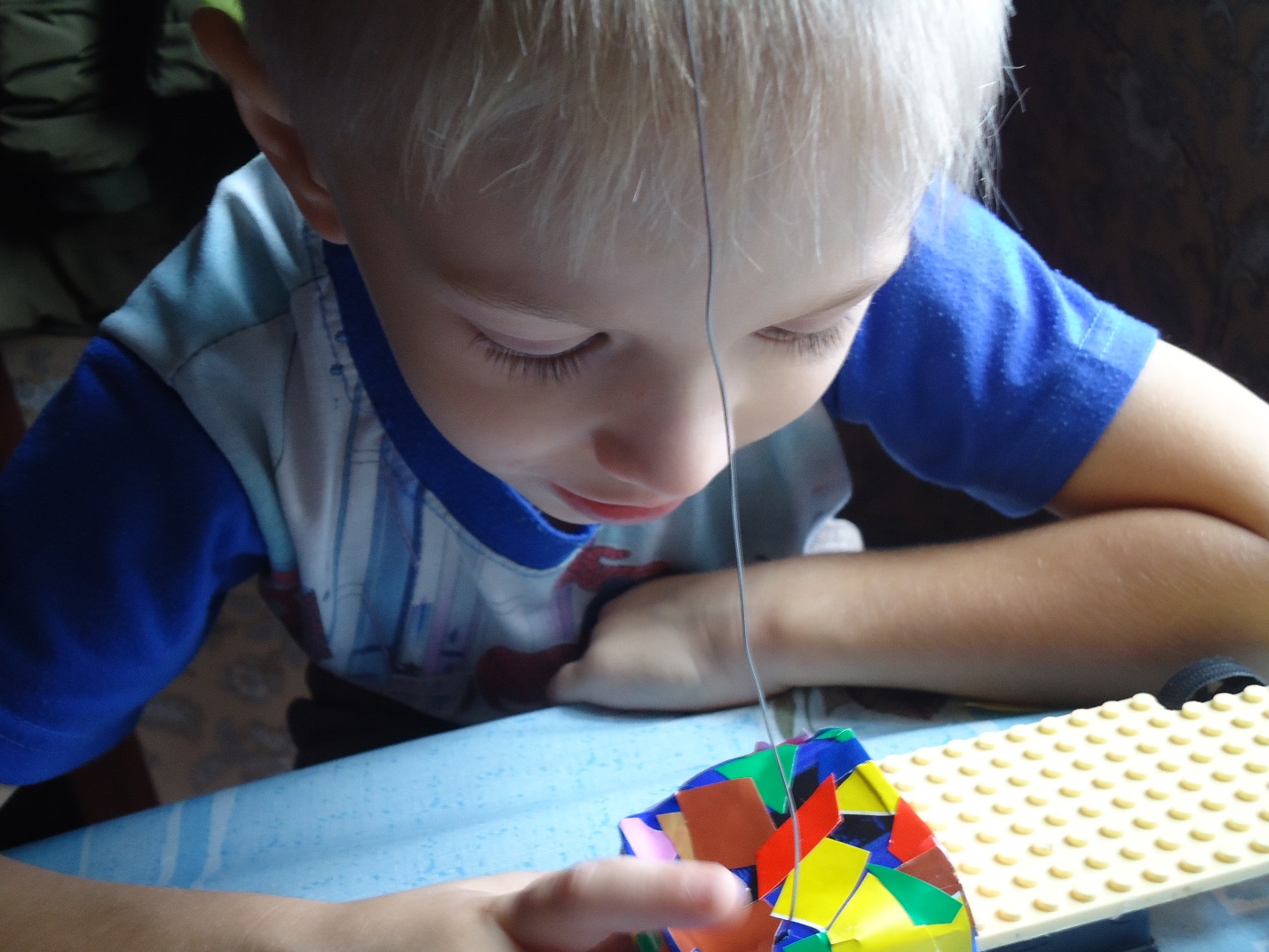 Не видно ни проводов, ни микросхемы.
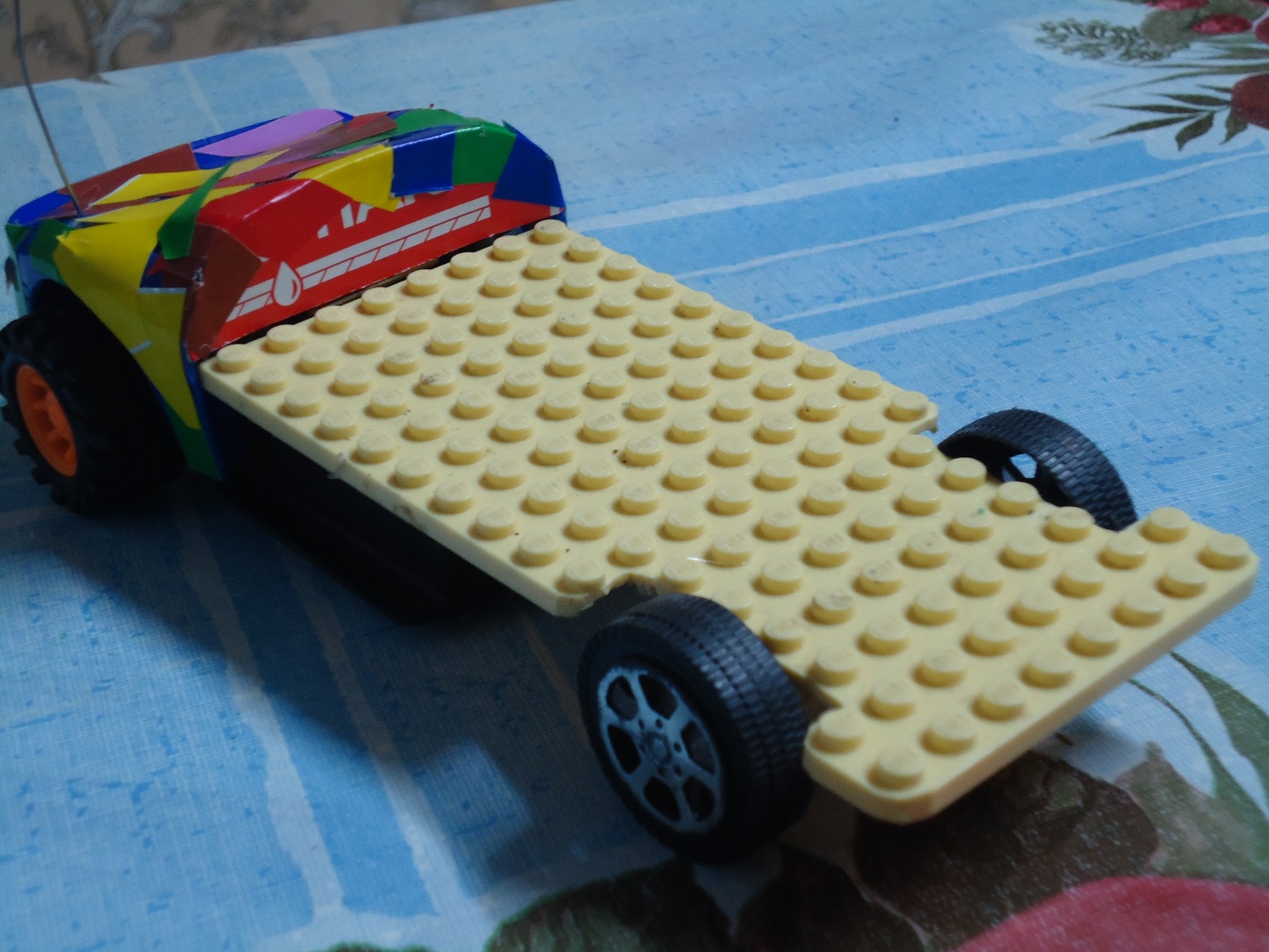 И начинается творчество…
.
.
.
.
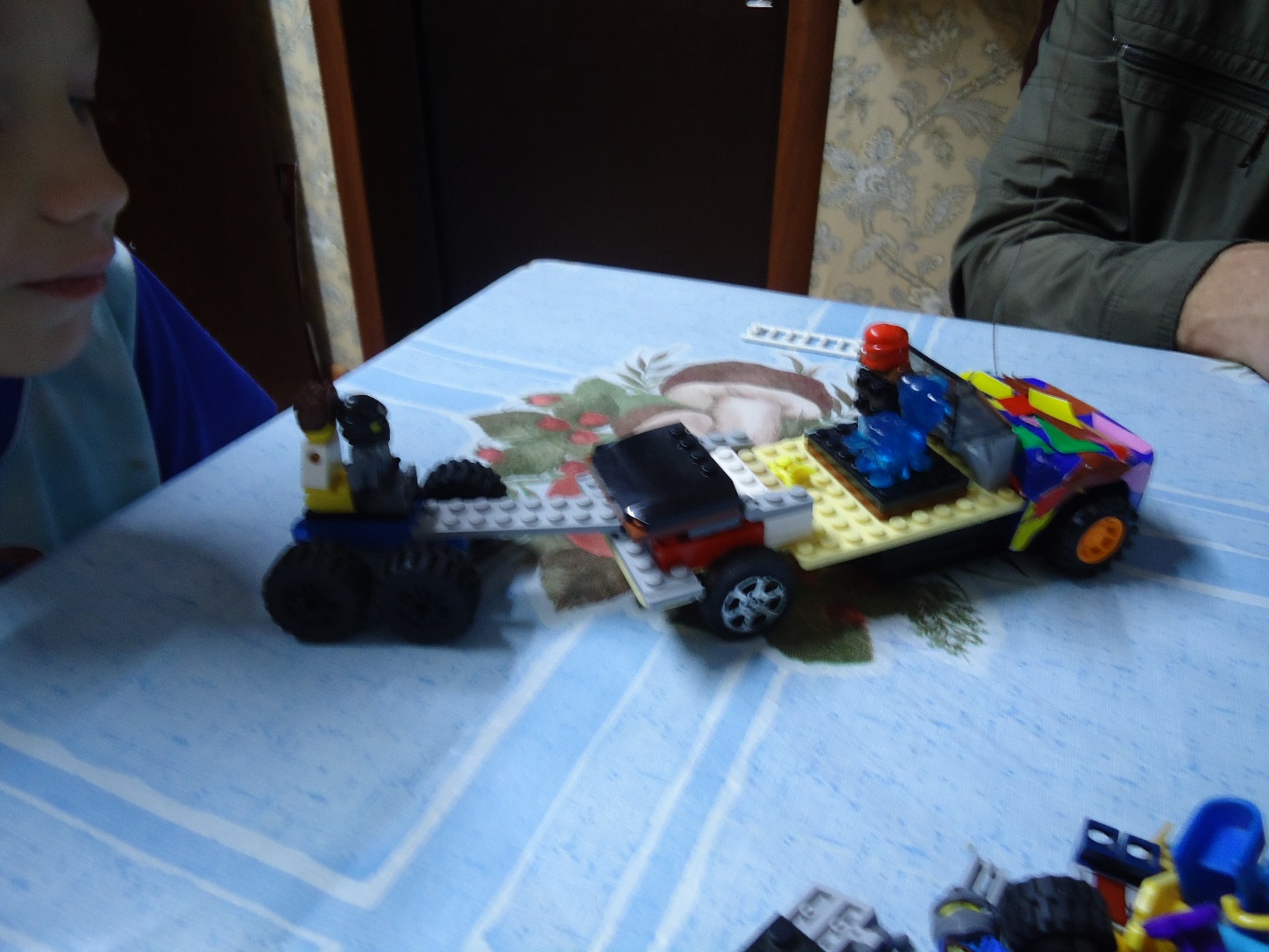 .
.
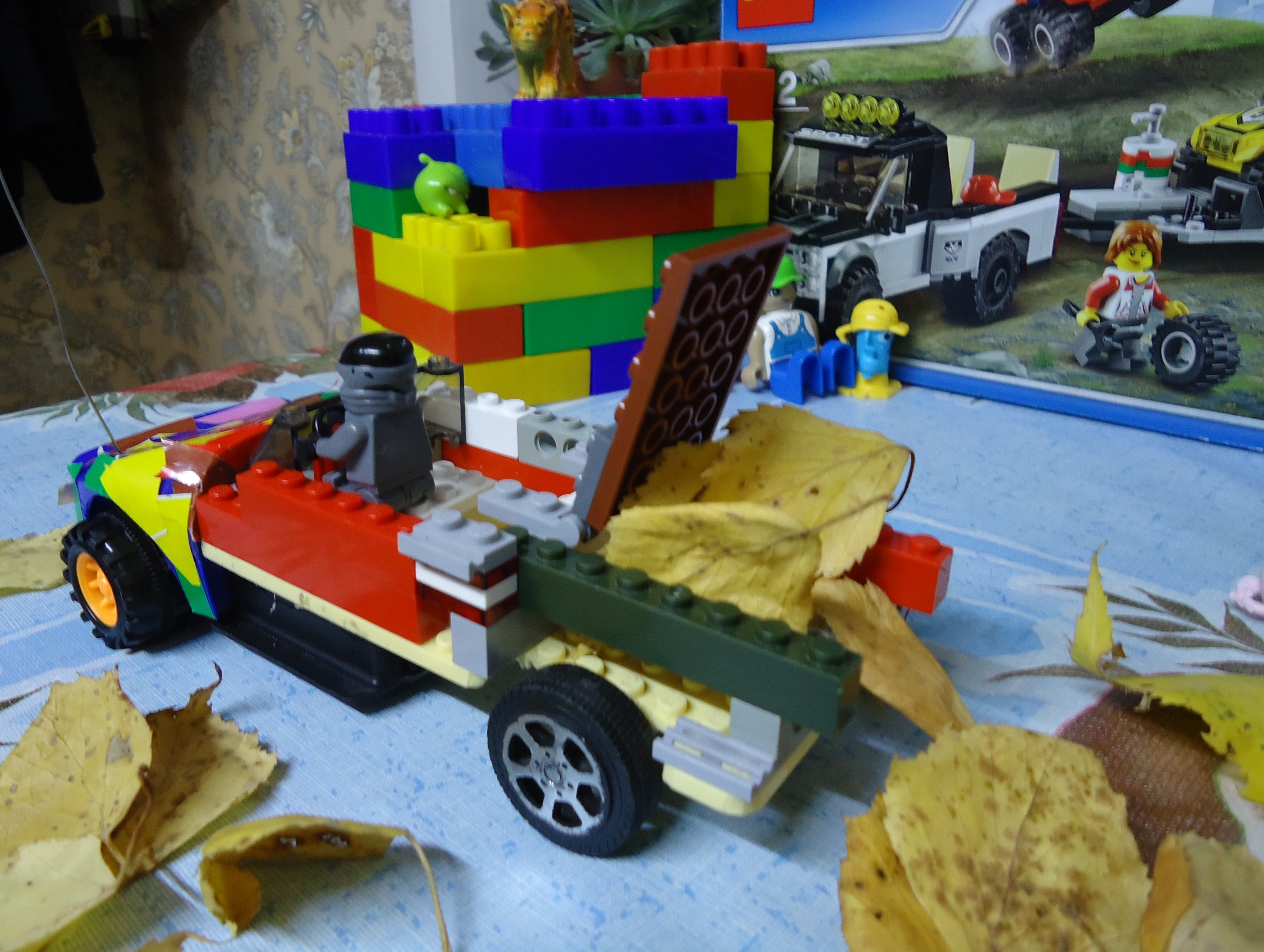 Совместное творчество- это море удовольствия.
.
Спасибо за внимание!